Figure 5. Impaired glutamate release from ACC synaptosomes. (A) Representative traces showing KCl-induced glutamate ...
Cereb Cortex, Volume 25, Issue 9, September 2015, Pages 2863–2875, https://doi.org/10.1093/cercor/bhu081
The content of this slide may be subject to copyright: please see the slide notes for details.
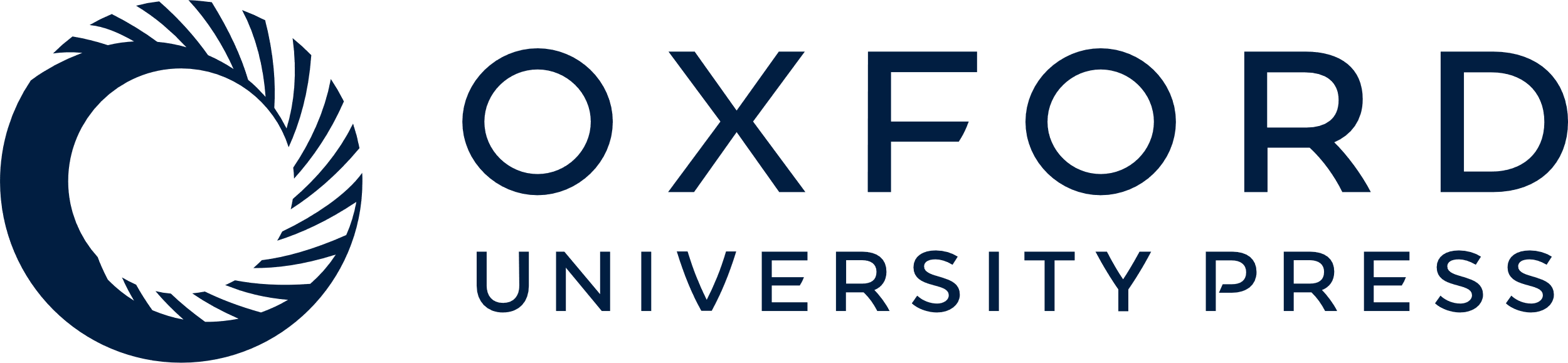 [Speaker Notes: Figure 5. Impaired glutamate release from ACC synaptosomes. (A) Representative traces showing KCl-induced glutamate release from forebrain synaptosomes and total glutamate content that was determined after Triton X-100 lysis. (B) In ACC mice, but not in ADF or n-cofilin single mutants, depolarization-induced glutamate release was reduced. (C) Triton X-100 was used to lyse forebrain synaptosomes and to determine the total glutamate content. It was significantly increased in ACC mice, but not in single mutants. (D) The ratio of late (100–430 s) to early (0–10 s) glutamate release was reduced in forebrain synaptosomes from ACC mice compared with CTR synaptosomes. (E) Upper part: Exemplary fEPSP traces from a CTR and an ACC mouse (1) before and (2) 135 s after the beginning of Schaffer collateral stimulation with 10 Hz. Lower part: Short-term depression, induced by stimulation of Schaffer collaterals for 2 min with 10 Hz in the presence of the NMDA receptor agonist APV, resulted in a reduced fEPSP baseline in ACC mice between 3.5 and 4 min. Inset shows the last 40 s of the recordings at higher magnification. (F) A 10-Hz stimulation induced a potentiation in the fEPSP slope in CTR, but not in ACC slices. Note, in contrast to panel E of this figure, fEPSP slopes were normalized to the first response of the 10-Hz stimulation. **P < 0.01; ***P < 0.001.


Unless provided in the caption above, the following copyright applies to the content of this slide: © The Author 2014. Published by Oxford University Press. All rights reserved. For Permissions, please e-mail: journals.permissions@oup.com]